Engagement WG meeting
2017. June 9.
Gergely SiposCustomer and Technical Outreach Manager
Engagement WG
The Group chair
Gergely Sipos, EGI.eu Customer and Technical Outreach Manager
The Group deputy chair
Yin Chen, EGI.eu Senior Technical Outreach Expert
NGI International Liaison representatives:
Geneviève Romier, France-Grilles
Jan Bot, SURFsara
NGI members with industry engagement experiences:
Elisa Cauhé Martín, BIFI
Radosław Januszewski, PSNC
From opportunities to operational setups
Opportunity
Customer support case
Operation
User story (business case)
Community national footprint
Potential EGI services
NGI priorities
Cost-value-support analysis
Engagement wg- NEW
Service satisfaction review interviews (3/6/12 months)
Improvement suggestions
Publications, users
Capacity plan updates
Helpdesk; Complaints
‘Competence Centres’
Detailed technical requirements
Sw. devel. &integration
SLA – OLAs
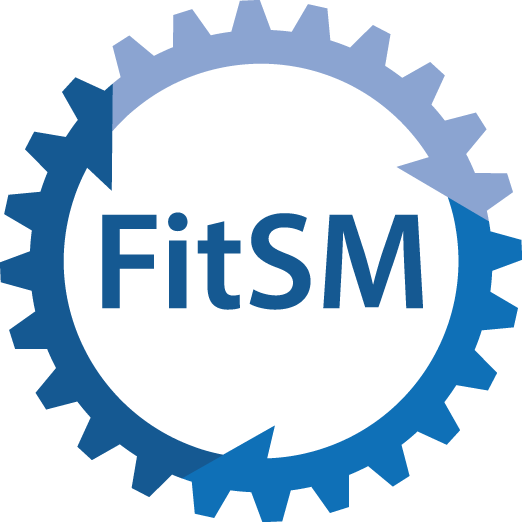 Customer relationship management
Business development
Service Level Management
Engagement strategy: http://go.egi.eu/engagementstrategy
[Speaker Notes: NGIs support is critical in all the three stages:
Willingness to support Opportunities
Contribute with technologies and effort
High quality operations (IT and staff)]
EGI Strategyhttps://documents.egi.eu/document/2417
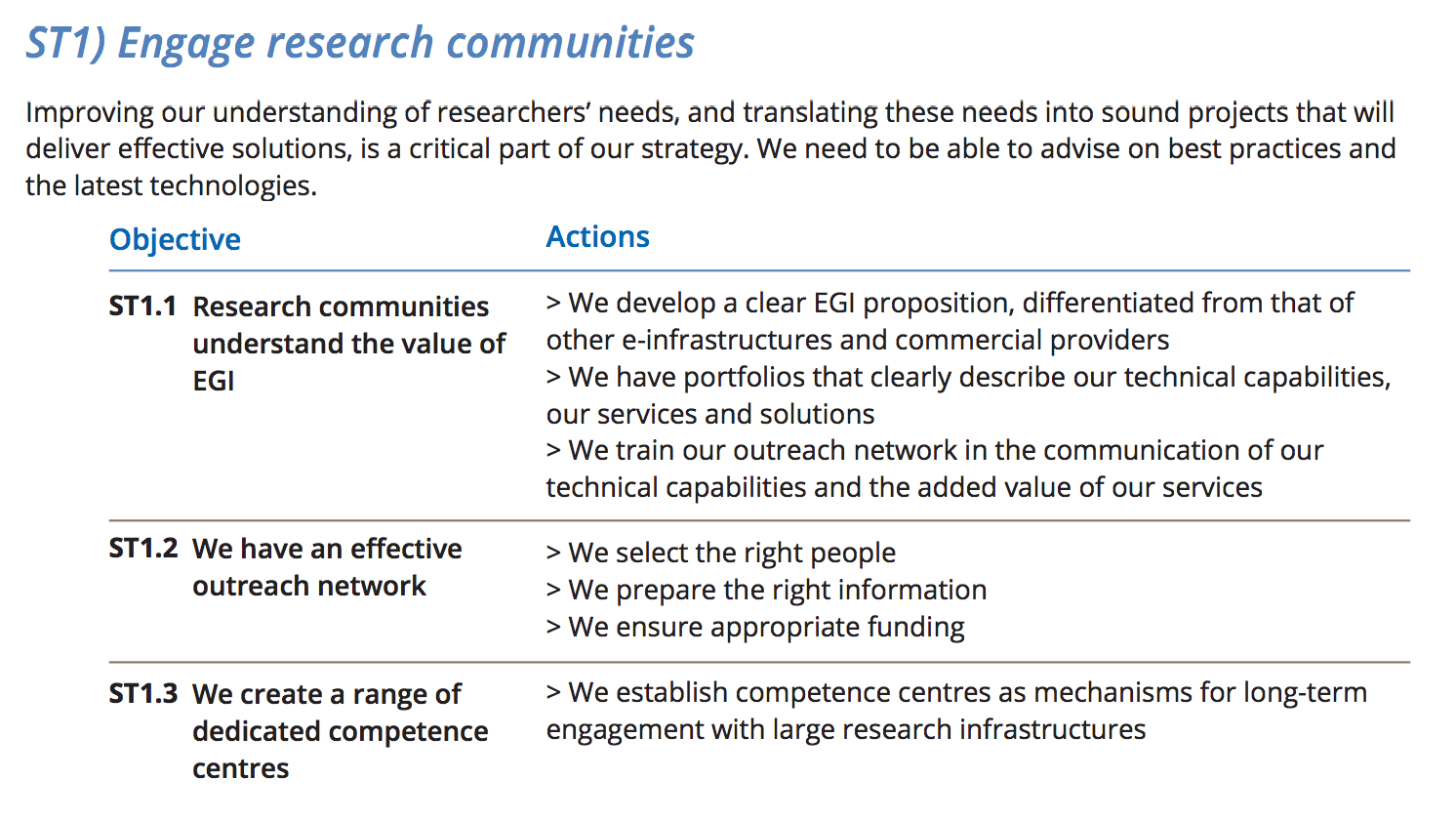 Engagement – Target groups
144 global, 99 national ‘Virtual Organisation’
WLCG
CTA
ELIXIR
INSTRUCT
KM3Net
EPOS
EISCAT_3D
BBMRI
DARIAH
LifeWatch
EMSO
ICOS
ELI
VIRGO
SKA
Pierre Auger
CORBEL
ENVRIplus
…
Size of individualgroups
PeachNote
CEBA Galaxy eLab
Semiconductor design
Main-belt comets
Quantum pysics studies
Virtual imaging (LS)
Bovine tuberculosis spread
Convergent evol. in genomes
Geography evolution
Seafloor seismic waves
3D liver maps with MRI
Metabolic rate modelling
Genome alignment
Tapeworms infection on fish
…
VRE projects
WeNMR
VERCE
AgINFRAplus
LSGC
SuperSites Exploitation
Environmental sci.
neuGRID
…
gnublia
CloudSME
Terradue
TEISS
SixSq
Agroknow
UBERCLOUD
FAO
Engineering
Sinergise
EcoHydros
BDVA
…
ESFRIs,FET flagships
Industry,SMEs
‘Long tail’
Multinational communities
In the pipeline
https://confluence.egi.eu/display/IMS BODB, CDB
Research Infrastructures
Mid & long-tail
NILs
National/institutional/regional representatives
An inclusive ‘club’ (even for non-full member NGIs)
Linking national ‘non-operational’ activities with EGI and with other NGIs
Proactive outreach to new communities
Marketing and communication
Training
Support for new users/communities
Service orders?
Materials, information to make You successful in this role:
https://wiki.egi.eu/wiki/NGI_International_Liaison
Check current membership, ask for update/signup if needed!
Meeting today, then every 2 months (early Oct)
Discussion
Update our knowledge on the NGIs
Channels: NIL, UST
Priorities
Do/can they operate as an NGI? 
 Survey?
Evolving landscape:
Strategy update (Jun 28-30)
Changing governance/representation? (EOSC-*)
Expanding scope with resource providers
At least for cloud?
Providing best practices
An Engagement stories brochure?
Dissemination category: Know-how
Support recently improved for…
Opportunities:
Service portfolio on Website  Request; Questions; 
19 requests in 2 months
To come: User manuals; Training materials(for every service where this is relevant)
 https://www.egi.eu/services/ 
Community support cases:
Requirement interview and description forms
https://confluence.egi.eu/display/Support/Community+Requirements+Database 
Operation:
Applications on demand service
To come: Jupyter aaS; Galaxy aaS; GPGPUs
 http://access.egi.eu